Objectives: learn to say and ask one’s age
Please follow below steps.
Refresh numbers 0-20. 
Learn to say “I am xx years old”. “He/She is xx years old.”
Pair work (imagine you have a pair): introduce your name and age and ask your partner’s name and age. 
Learn to ask “How old are you?”, “How old is he/she?”
Pair work (page 6): introduce a friend by saying his/her name and age. Please send me the written conversation (in Pinyin, not charcters) for feedback.
Glossary

我 – wǒ - I
十四 – shí sì– 14
岁 –suì – years old
你呢？- nǐ ne - And you?
他 -  tā – he 
她 - tā – she
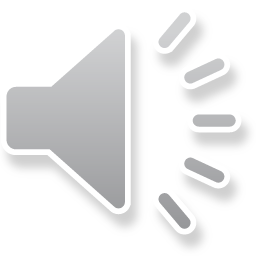 To say “I am xx years old.”
Wǒ      shí        sì        suì                    nǐ        ne
我十四岁。你呢？
Please try to say your age using this structure, replacing the underlined number by your age. 

!! Be careful, we do NOT say as in English “I am 14 years old.” There is no “am” in the sentence.
Pair work: conversation
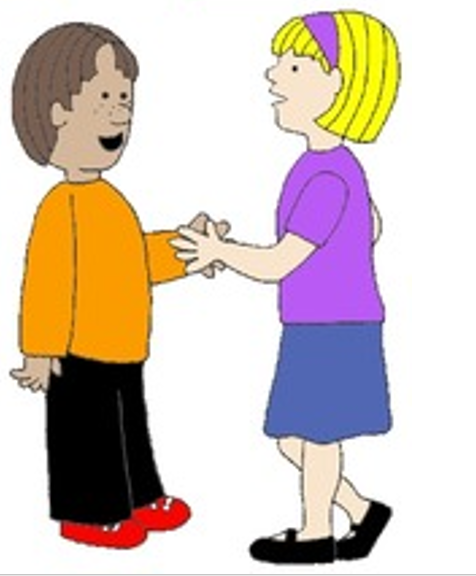 Introduce yourself to your partner by saying your name and age 
（Change the underlined part with your name and age）. 
2. Ask you partner’s name and age
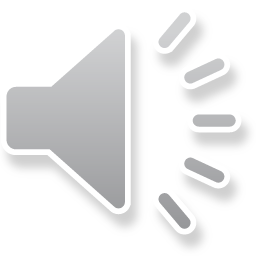 Wǒ     jiào       měi      líng                    wǒ        shí        wǔ        suì
我叫美玲。我十五岁。
nǐ        jiào      shén      me                      nǐ       duō        dà
你叫什么？你多大？
Glossary

我 – wǒ - I
十四 – shí sān– 14
十五 - shí wǔ - 15 
岁 –suì – years old
你呢？- nǐ ne - And you?
他 -  tā – he 
她 - tā – she
To say “He/She is xx years old.”
Think how would you say “He is 15 years old”, “She is 13 years old.” The glossary can help you. Write the sentences down then remove the cover. Lastly, please repeat the sentences with the audio.
He is 15 years old.
Tā        shí        wǔ        suì
他十五岁。
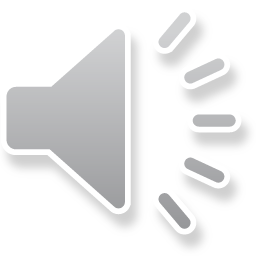 She is 13 years old.
Tā        shí        sān        suì
她十三岁。
Glossary

我 – wǒ - I
多大 – duō dà– how big (how old)
大 – dà - big
岁 –suì – years old
你- nǐ - you
他 -  tā – he 
她 - tā – she
To ask “How old are you/is he/is she?”
Nǐ       duō        dà
你多大？
How old (big) are you?
To ask how old someone is, we just need to put the person first, then ask 多大 - duō dà which literally means “how big” but in this question, it means “how old”.
tā       duō        dà
他多大？
How old (big) is he?
tā       duō        dà
她多大？
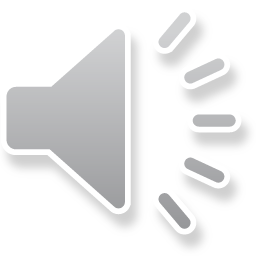 How old (big) is she?
Pair work: conversation
Draw a picture of your friend. Have a conversation with your partner about your friends.
Replace the underlined part with your friends’ names and ages.
tā        jiào      shén      me
他叫什么？
A:
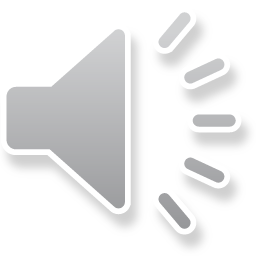 tā        jiào     jiàn    qiáng
他叫建强。
B:
tā     duō       dà
他多大？
Glossary

叫 – jiào – called (introducing name)
什么 - shén me - what
多大 – duō dà– how big (how old)
大 – dà - big
岁 –suì – years old
你- nǐ - you
他 -  tā – he 
她 - tā – she
A:
tā        shí      wǔ      suì
他十五岁。
B:
Choose the correct words to complete the sentences, then translate them into English.
Independent work
Wǒ                 měi   líng
nǐ
jiào   shén   me
你___！我___美玲。___叫什么？
A:
Nǐ    duō
Wǒ    jiào   jiàn  qiáng
nǐ hǎo
你好！我叫建强。你多___?
B:
nǐ      ne
Wǒ                  suì
我___岁。你呢？
A:
wǒ    shí    wǔ
我十五___。
B:
jiào
dà
suì
nǐ
Shí     sì
hǎo
1.岁 2.好  3.大 4.叫  5.你 6.十四
Choose the correct words to complete the sentences, then translate them into English.
Independent work
jiào
Wǒ                 měi   líng
nǐ
jiào   shén   me
nǐ
hǎo
Hello! My name is Meiling. What’s your name?
你___！我___美玲。___叫什么？
A:
2.好
5.你
4.叫
Nǐ    duō
dà
Wǒ    jiào   jiàn  qiáng
nǐ hǎo
你好！我叫建强。你多___?
Hello! My name is Jianqiang. How old are you?
3.大
B:
nǐ      ne
Wǒ                  suì
Shí     sì
I’m 14. And you?
我___岁。你呢？
A:
6.十四
wǒ    shí    wǔ
suì
我十五___。
I’m 15.
1.岁
B:
jiào
dà
suì
nǐ
Shí     sì
hǎo
1.岁 2.好  3.大 4.叫  5.你 6.十四